OP Tampere
Oskari TuominenTampereen seudun tonttipäivä 23.4.2024
© OP Ryhmä / OP-Julkinen
OP Tampereen avainlukuja
Avainlukuja 1-12/2023
Asiakkaat
169 202
116 254
Omistaja-asiakkaat
Liikevoitto ennen veroja
80,8 milj. €
Asiakasvarat
5 601 milj. €
Rahoitustoiminta
4 440 milj. €
Ydinvakavaraisuus (CET1)
25,7 %
12 kk:n muutos 
+0,2 %
12 kk:n muutos 
-1,3 %
48
ENPS
Henkilöstö
292 henkilöä
77
NPS
© OP Ryhmä / OP-Julkinen
Laaja-alainen asiantuntemuksemme käytössäsi
Asiakkuusjohtaja
Oskari Tuominenoskari.tuominen@op.fi
010 254 6586, 040 669 4577
Vahinkovakuutus- ja työeläkepalvelut Pohjola Vakuutus Oy
AsiakkuuspäällikköTimo Jylhä
050 563 6680
timo.jylha@pohjola.fi
Maksuliikepalvelut
Asiakkuuspäällikkö
Suvi Pääsky
010 254 6359, 040 5043495
suvi.paasky@op.fi
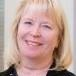 Rahoituspalvelut
Asiakkuusasiantuntija
Kati Mikkola    
010 254 6180
kati.mikkola@op.fi
RS-palvelut
Asiakkkuusasiantuntija
Marjo Viitasalo
010 254 6277
marjo.viitasalo@op.fi
Johdannaissopimukset / OP Yrityspankki Oyj
Myyntipäällikkö
Sami Pietilä
010 252 1145
sami.pietila@op.fi
Laaja-alainen asiantuntemuksemme käytössäsi
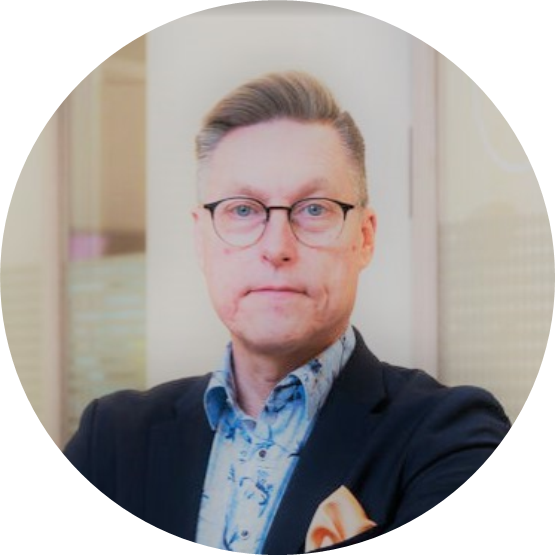 Rahoitusyhtiöpalvelut 
OP Yrityspankki Oyj
Rahoitusjohtaja
Mika Vornanen
010 254 6753, 0500 300 251
mika.vornanen@op.fi
OP-Henkivakuutus
Sijoituspäällikkö
Jussi Kujala
010 254 6155
Jussi.kujala@op.fi
Henkilökohtaiset pankkiasiat
Asiakkuuspäällikkö
Tero Leppiniemi
010 254 6009
tero.leppiniemi@op.fi
Ilmarinen
Aluepäällikkö
Toni Savela       
050 368 9065
toni.savela@ilmarinen.fi
Rakentamisen rahoittamisen tilanne Tampereen Seudun Osuuspankissa
Rakentamisen rahoittaminen on vuosien 2023 ja 2024 aikana hiljentynyt merkittävästi
Asuntolainojen kysyntä on jonkinverran laskenut, mutta kysyntää silti riittää
Uusien asuntojen asuntokaupassa pientä valoa tunnelin päässä. Edelleen kuitenkin on valitettavan hiljaista
Käytettyjä asuntoja sopivassa segmentissä on liian vähän tarjolla
Uuden ja käytetyn asunnon hintaero suuri
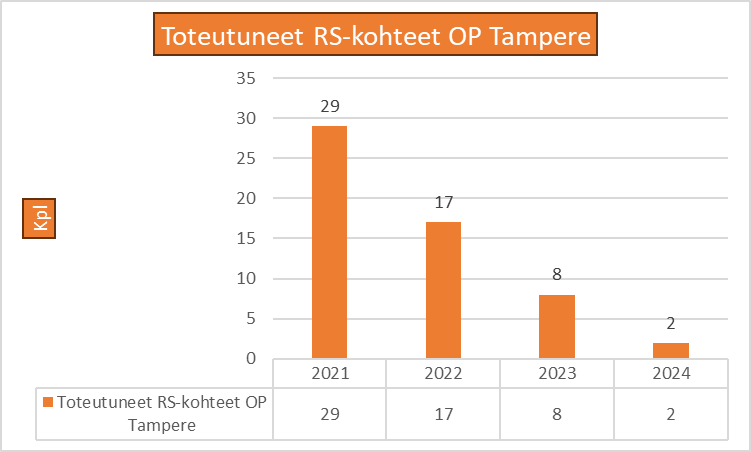 © OP Ryhmä / OP-Luottamuksellinen
RS-rahoituksen yleisiä ehtoja Tampereen Seudun Osuuspankissa
© OP Ryhmä / OP-Luottamuksellinen
OP:n ennusteKorkoennuste
© OP Ryhmä / OP-Luottamuksellinen
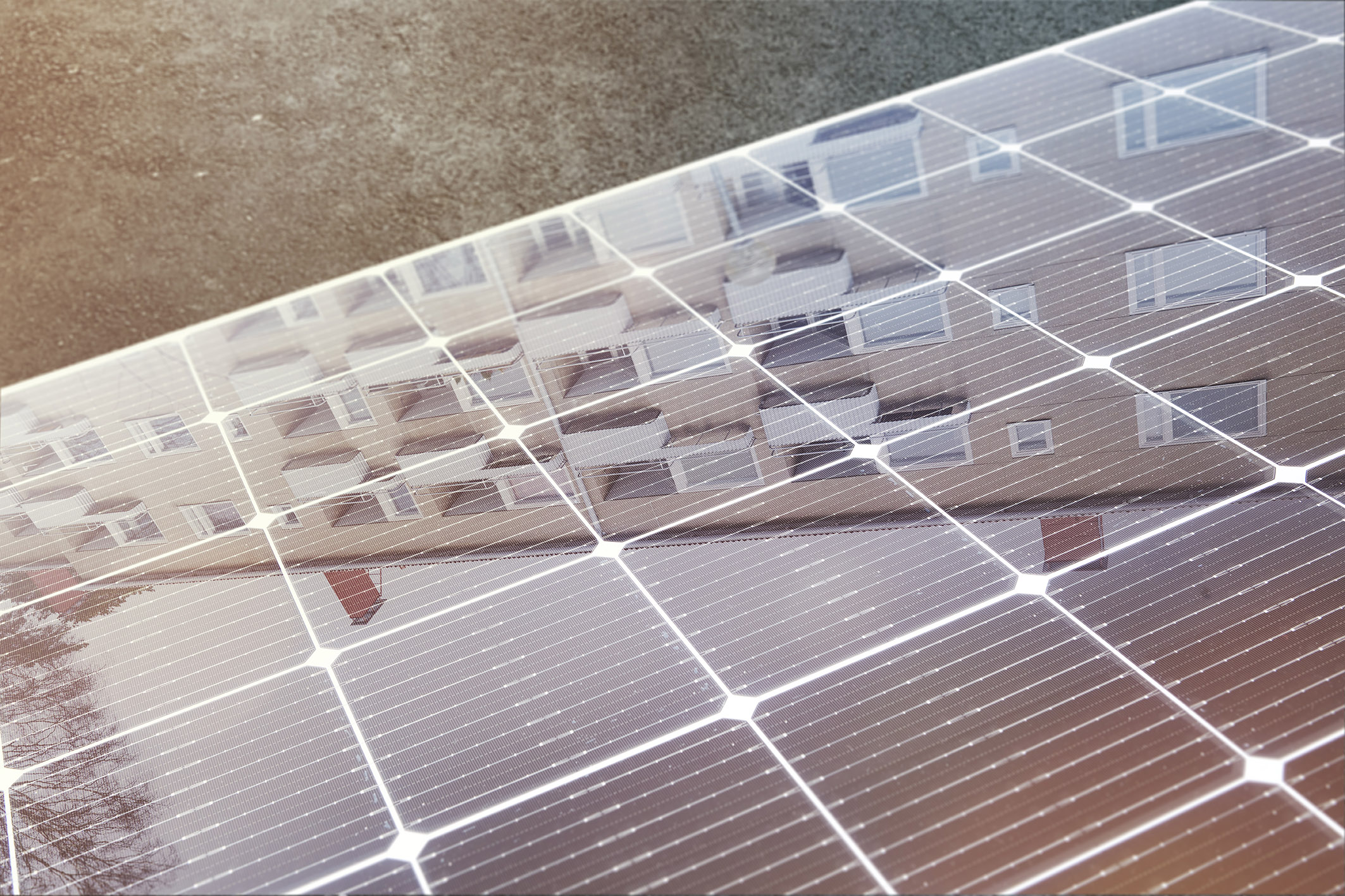 Vihreä laina uudisrakentamiseen
Vihreä laina sopii uudisrakentamiseen, jos jokin seuraavista kriteereistä täyttyy:
Rakennukset, jotka ovat saaneet tai tulevat saamaan jonkin seuraavista sertifikaateista:
LEED "Gold" tai "Platinum"
BREEAM ”Excellent" tai "Outstanding"
Pohjoismainen Joutsenmerkki
EDGE
RTS vähintään 3 tähteä

Rakennukset, joiden energiatodistuksen mukainen E-luku on vähintään 10%  alhaisempi kuin kynnysarvo, joka on asetettu EU:n nollaenergiarakennuksia koskevissa vaatimuksissa. 
yli 5 000 m2 olevien rakennusten osalta lisäksi ilmatiiviys ja lämmönpitävyys testattava ja poikkeavuuden ilmoitettava, sekä rakentamisen hiilijalanjälki laskettava ja dokumentoitava pankille pyynnöstä.
© OP Ryhmä / OP-Luottamuksellinen
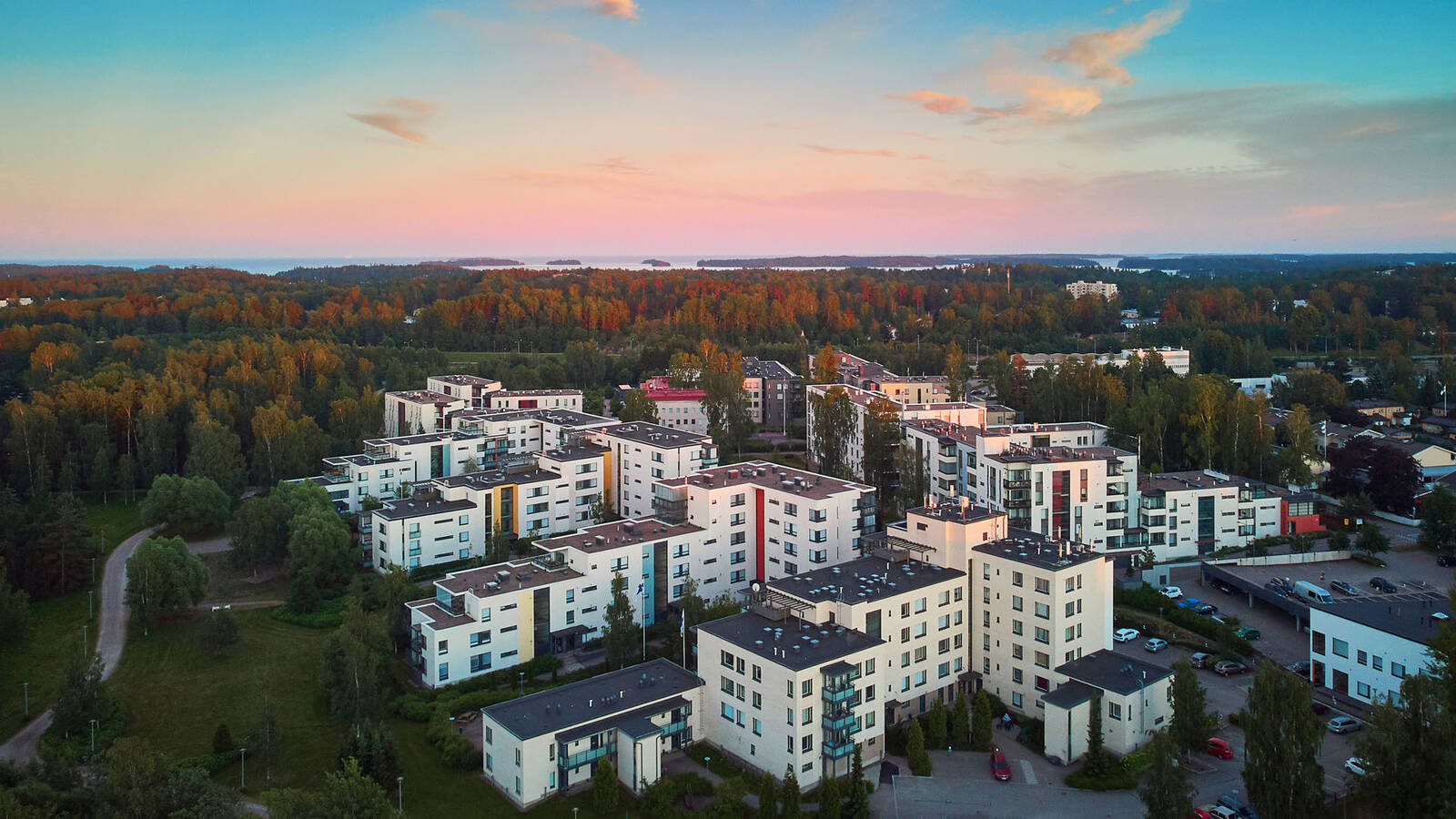 Vihreä laina RS-rakentamiseen
Voit saada vihreän lainan RS-rakentamiseen, jos:
Rakennukset ovat saaneet tai tulevat saamaan vihreydestä kertovan sertifikaatin tai
Rakennuksien energiatodistuksen mukainen E-luku on vähintään 10%  alhaisempi kuin kynnysarvo, joka on asetettu EU:n nollaenergiarakennuksia koskevissa vaatimuksissa. 
Sekä rakennusaikainen että rakentamisen jälkeinen laina kuuluvat vihreän lainan piiriin.
RS-rahoituksen myöntää osuuspankki.
© OP Ryhmä / OP-Luottamuksellinen
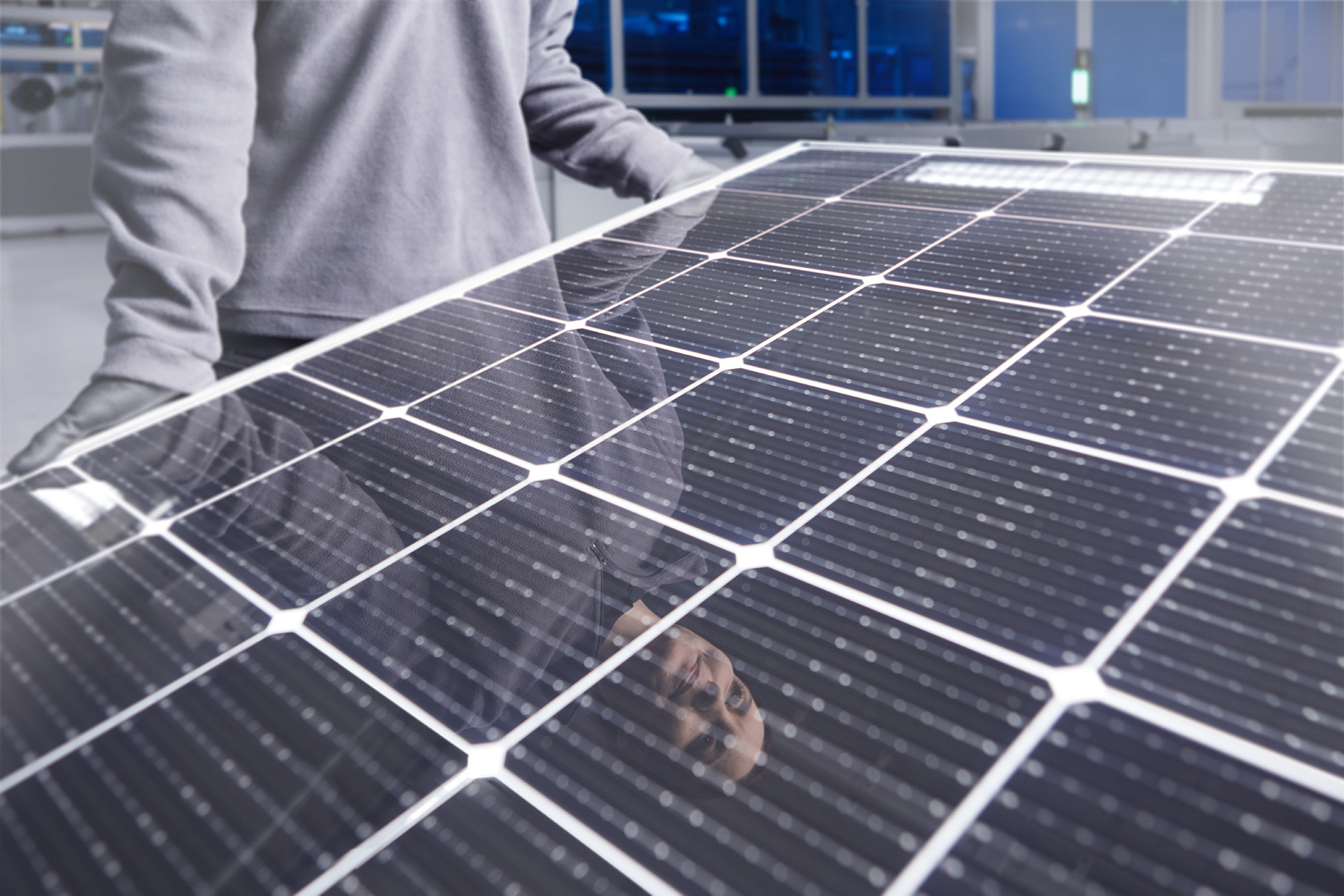 Vihreän rakennuksen seurantatiedot vuosittain
Laina-aikana osalta asiakkaista pyydetään vuosittain seuraavia tietoja:
Rakennuksen pinta-ala, 
Energiankulutus MWh/vuosi, sähkö 
Energiankulutus MWh/vuosi, lämpö
Sertifioidun rakennuksen osalta sertifikaatin voimassaolo
Emme edellytä vuosittaista seurantaa vihreää lainaa hakevilta taloyhtiöltä. 
Teemme vuotuista seurantaa, jotta pystymme arvioimaan rakennuksen päästöjä ja positiivisia ilmastovaikutuksia verrattuna muihin heikomman energialuokan asunto-osakeyhtiöihin.
© OP Ryhmä / OP-Luottamuksellinen
Kiitos
© OP Ryhmä / OP-Julkinen